11-785: Recitation 8 (Spring 22)
RNN Basics
Aparajith, Soumya, Shreyas, Lavanya
Sequential Data
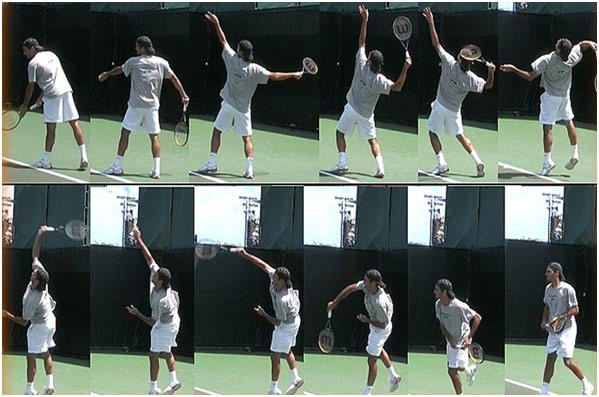 Data from which various inputs are dependent
Examples:
Text: “Hi. How are you doing today?”
Audio/speech
Video
Any other time series data like stock price, daily temperature, etc.
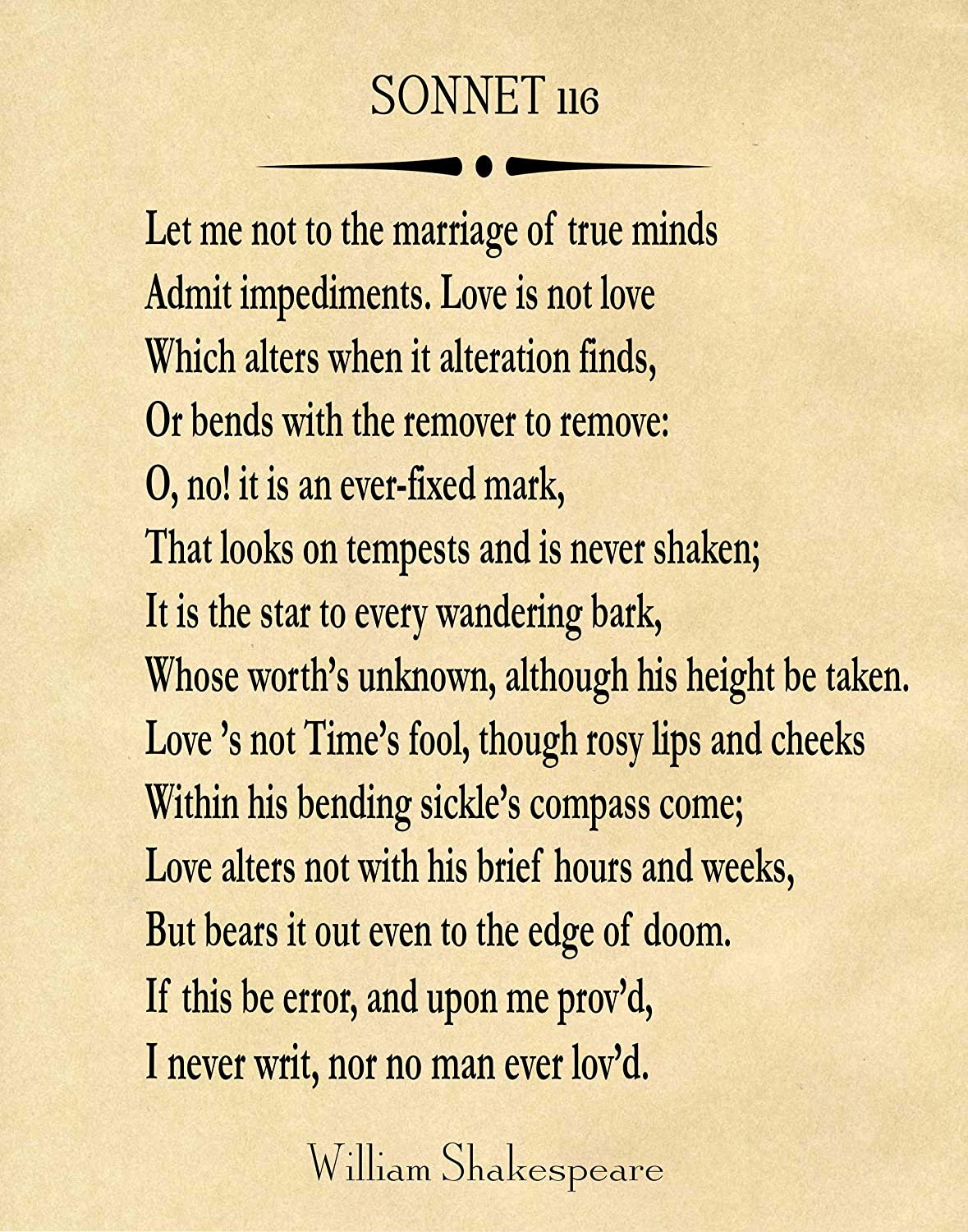 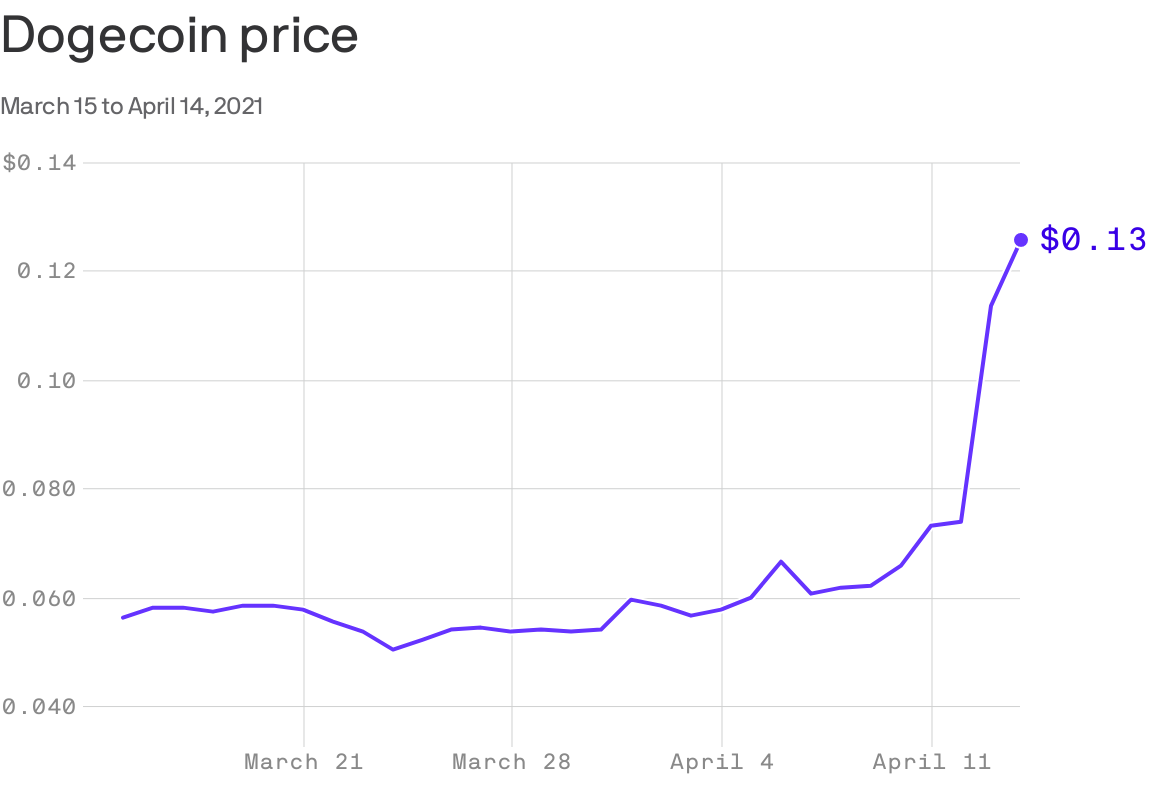 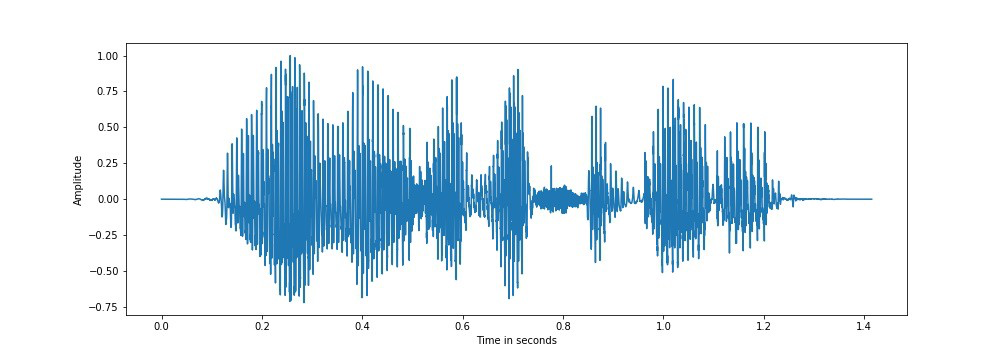 Reference: Audio, Stock, Text, Video
Data Modeling
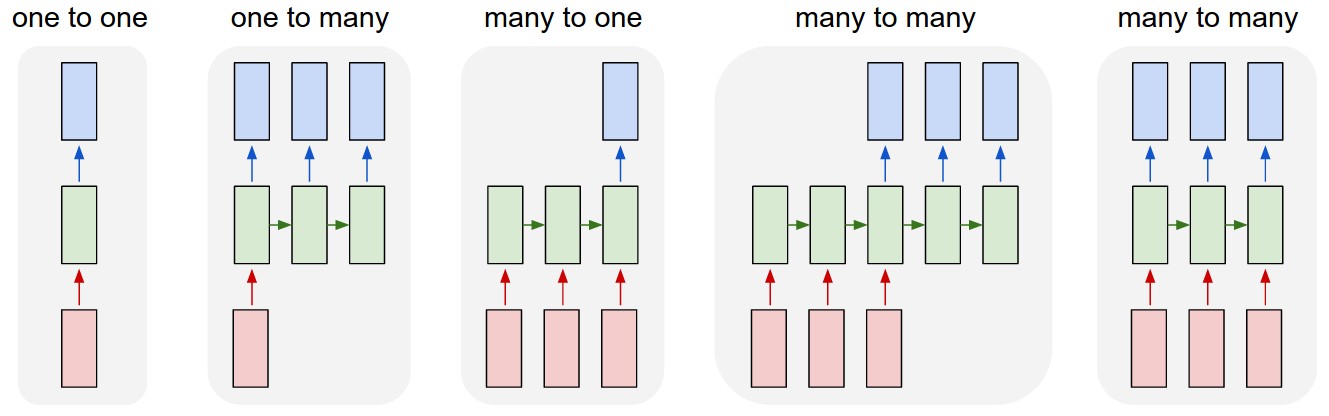 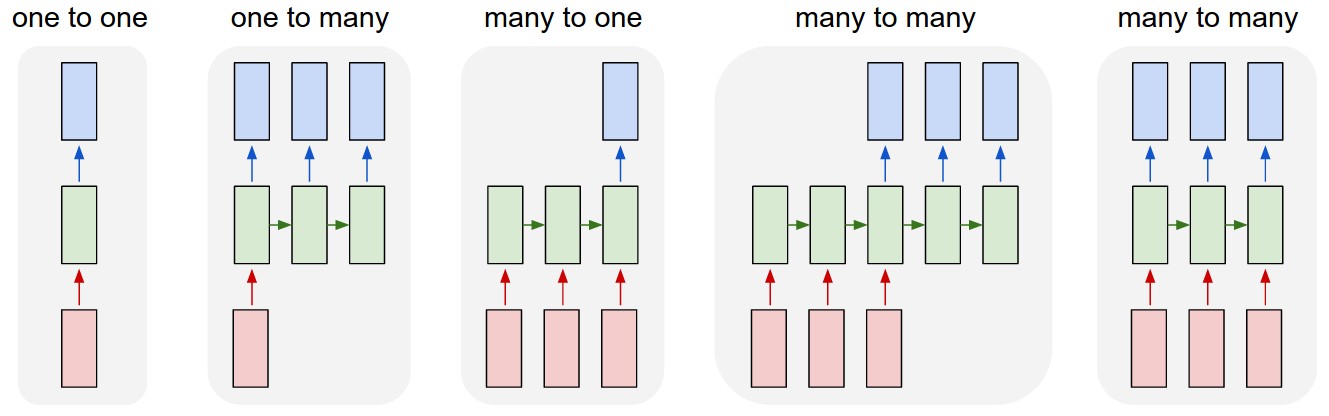 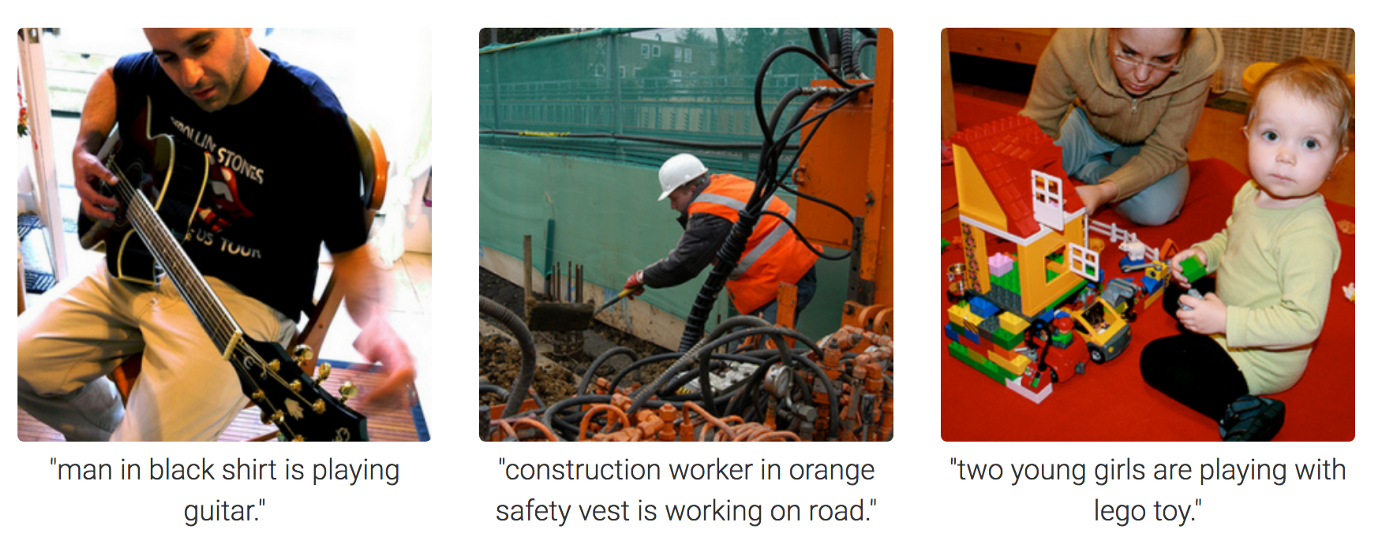 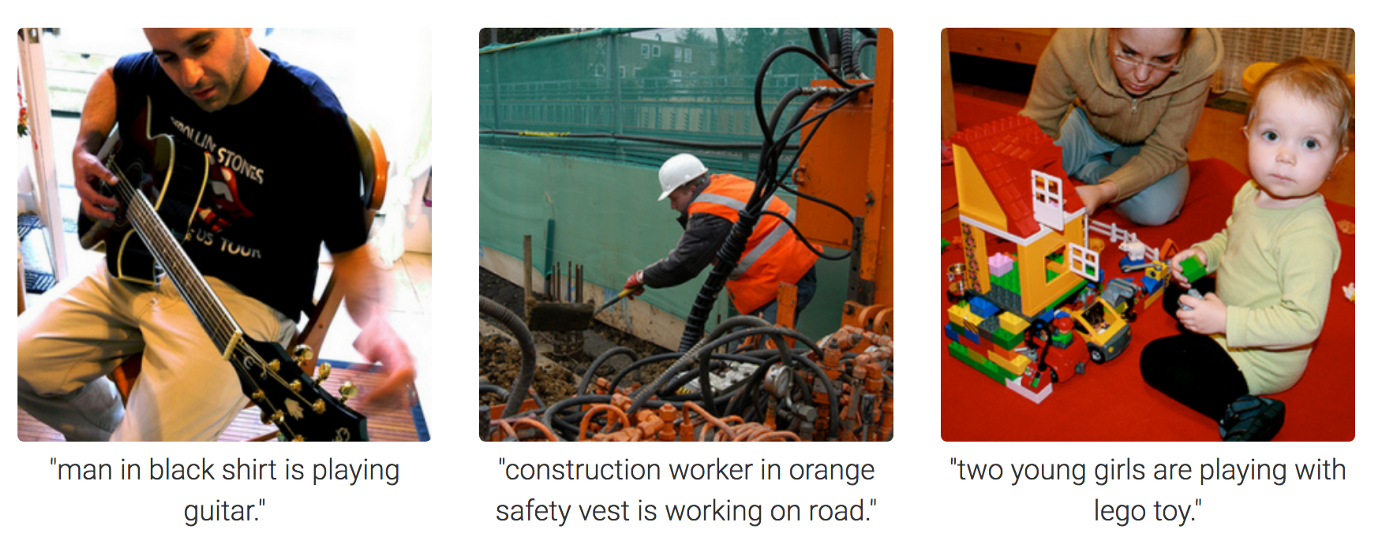 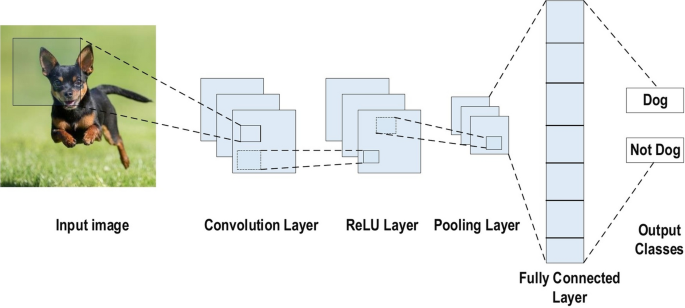 Image Classification (ref)
Image Captioning (ref)
(https://i.stack.imgur.com/b4sus.jpg)
Data Modeling
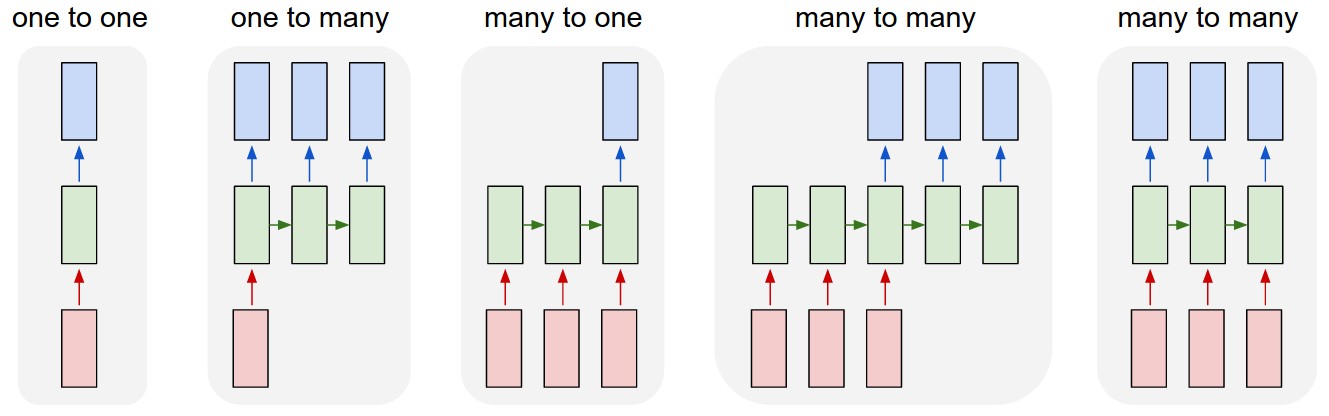 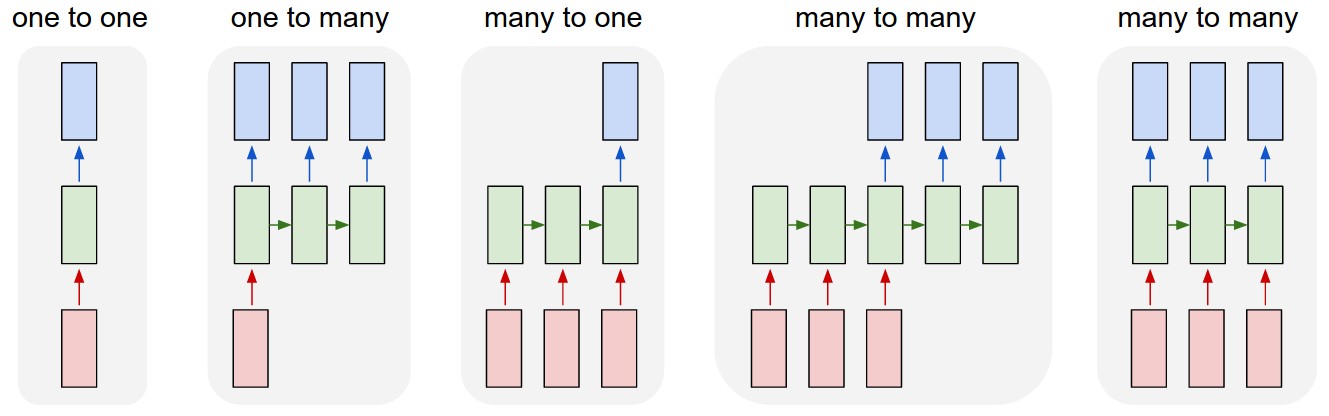 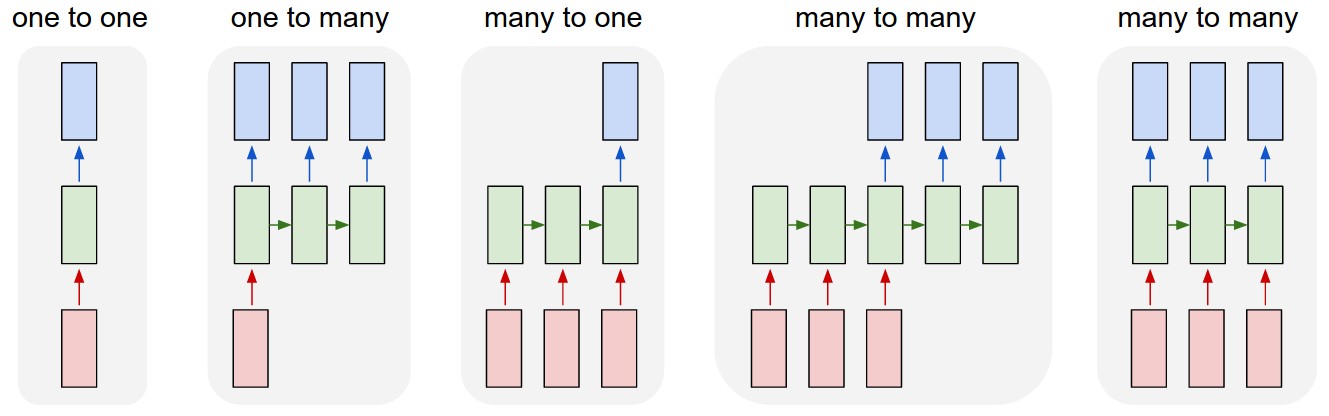 Sentiment Analysis (Movie Review)
The Batman (2022) is everything a superhero movie should be. (Positive)
Object Tracking in videos
Video
Machine Translation
“How  are  you?” -> “எப்படி  இருக்கிறீர்கள்?"
Recurrent Neural Networks
Looping network
Parameter sharing across timesteps
Derivatives aggregated across all time steps
“Backpropagation through time (BPTT)”
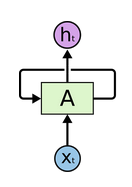 (http://colah.github.io/posts/2015-08-Understanding-LSTMs/)
RNN Unrolled
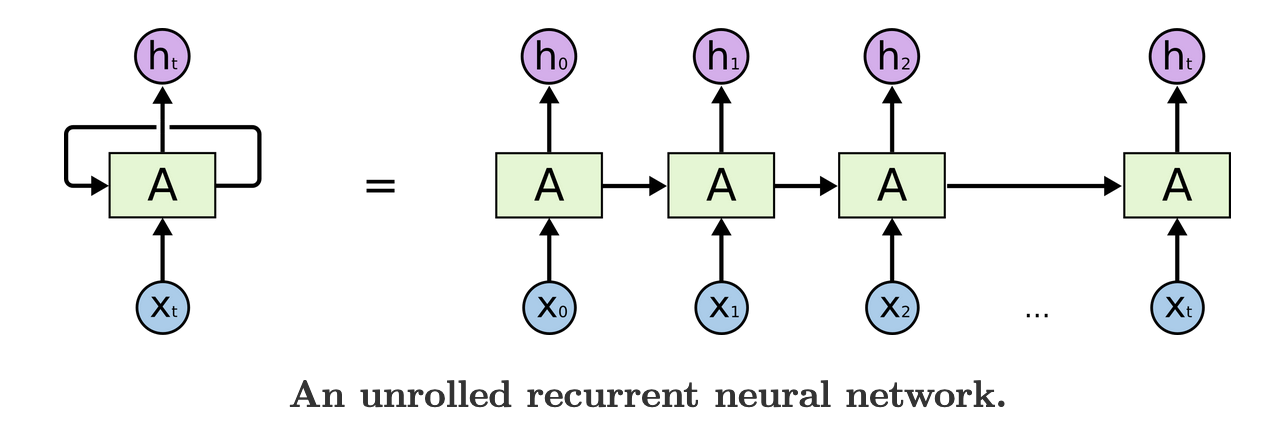 h-1
(http://colah.github.io/posts/2015-08-Understanding-LSTMs/)
Problems with RNN
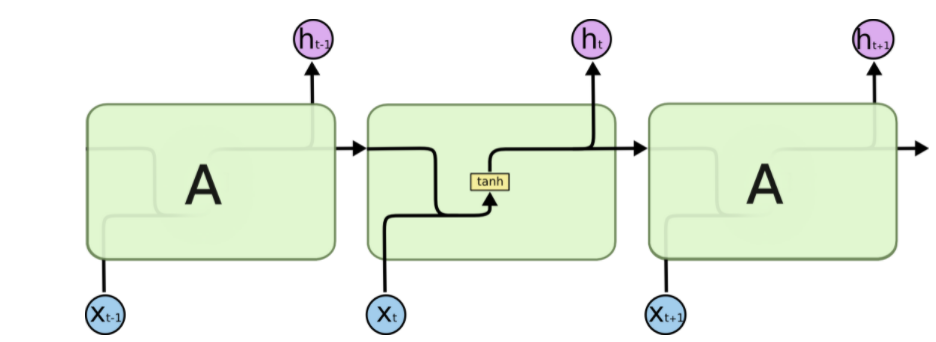 Short term memory
Exploding gradients 
Vanishing gradients


Factors governing the retention of memory in RNN:
Weights of the recurrent layers
Bias of the recurrent layers
Activation function used in recurrent layers
LSTM Cell ( Variation 1)
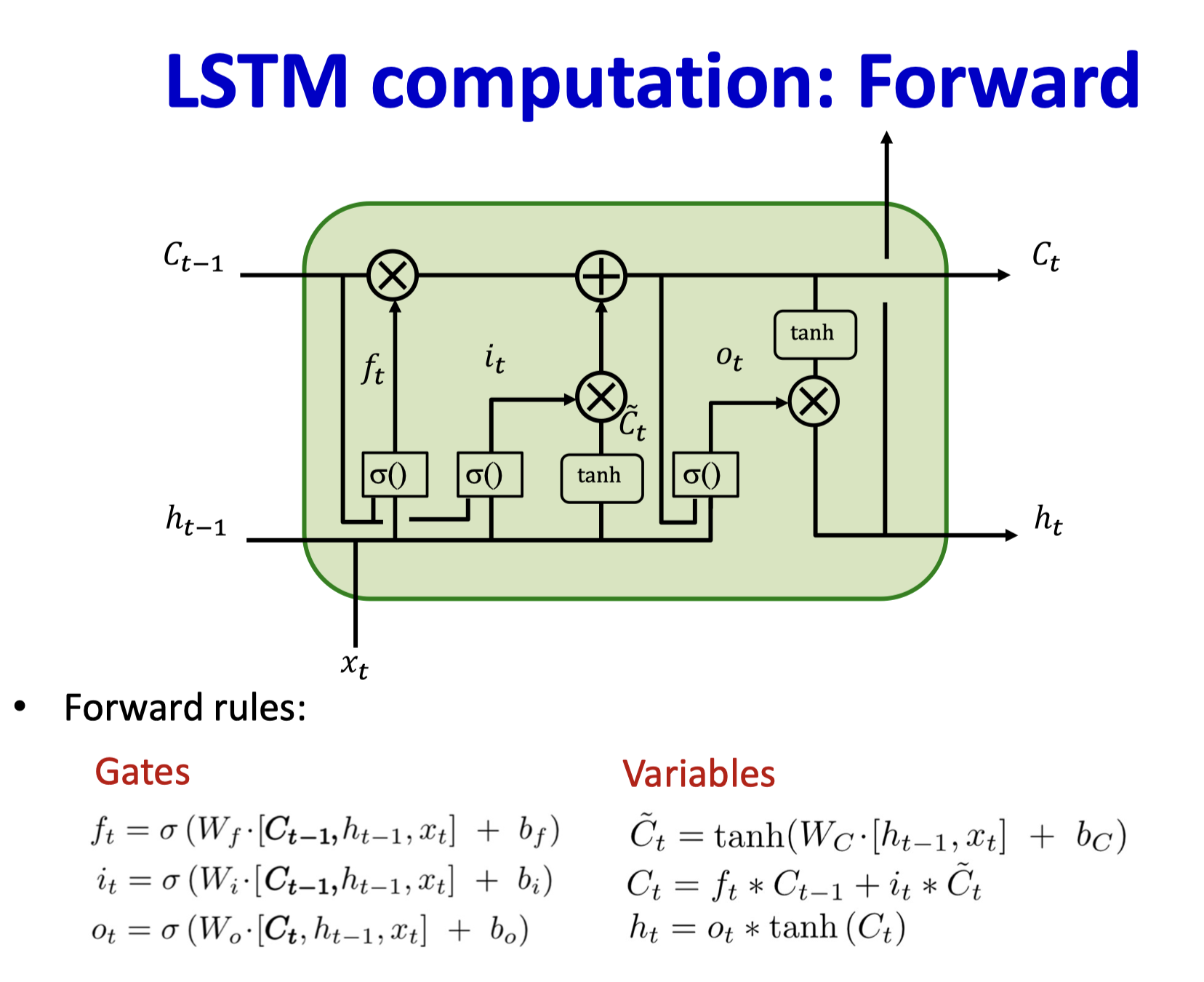 (Gers and Schmidhuber 2000: Recurrent Nets that Time and Count)
LSTM Cell ( Variation 2 )
Key components: Cell state, Forget gate, Input gate and output gate
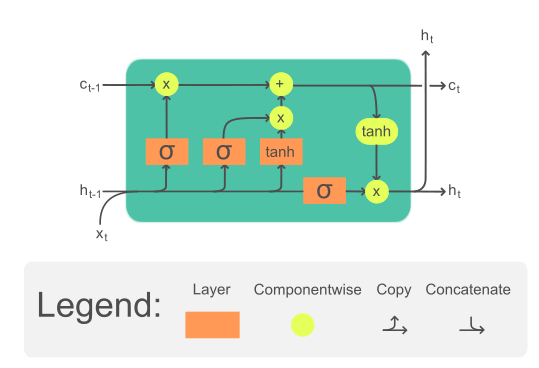 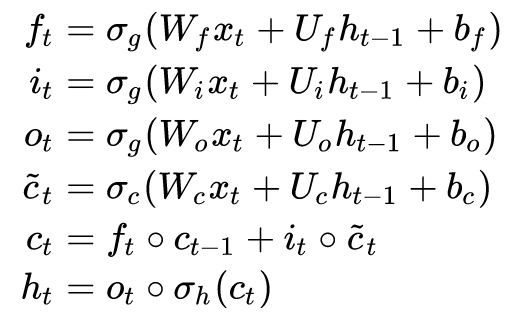 Torch example to understand parameters and shapes
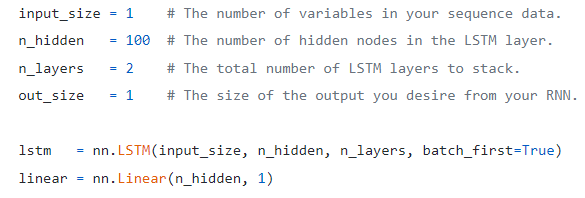 Input output shapes
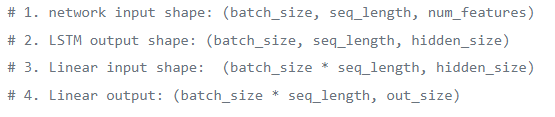 https://towardsdatascience.com/lstms-in-pytorch-528b0440244
Caution in PyTorch Implementation
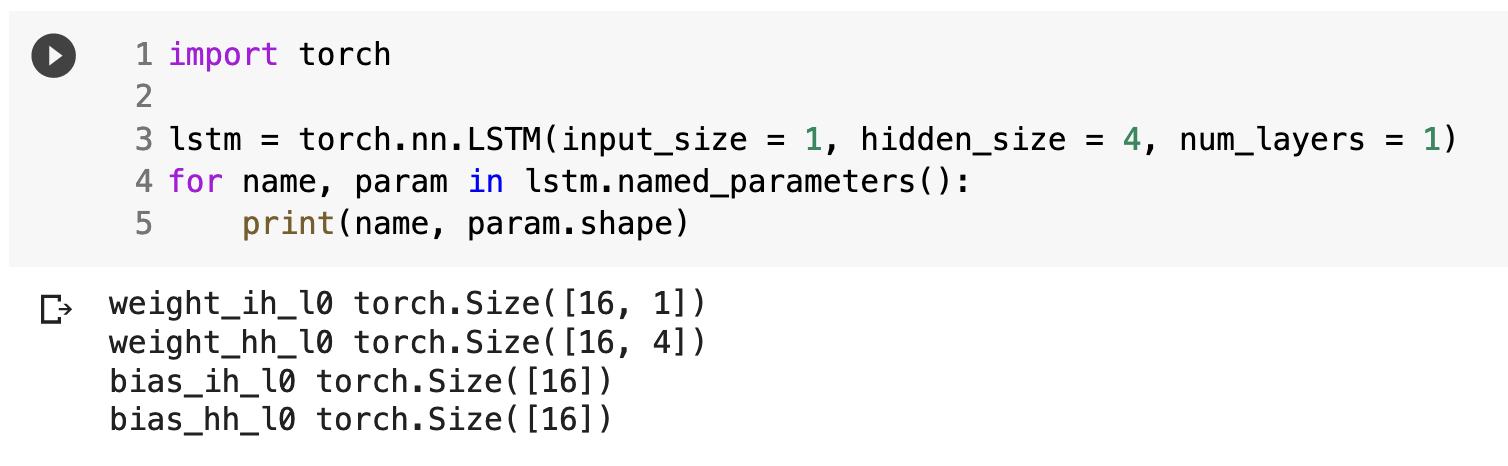 Questions:
What are weight_ih and weight_hh?
How to interpret the dimensions?
Which version of LSTM is this?
How should you use initialization (e.g. Xavier, Kaiming)?
Caution in PyTorch Implementation
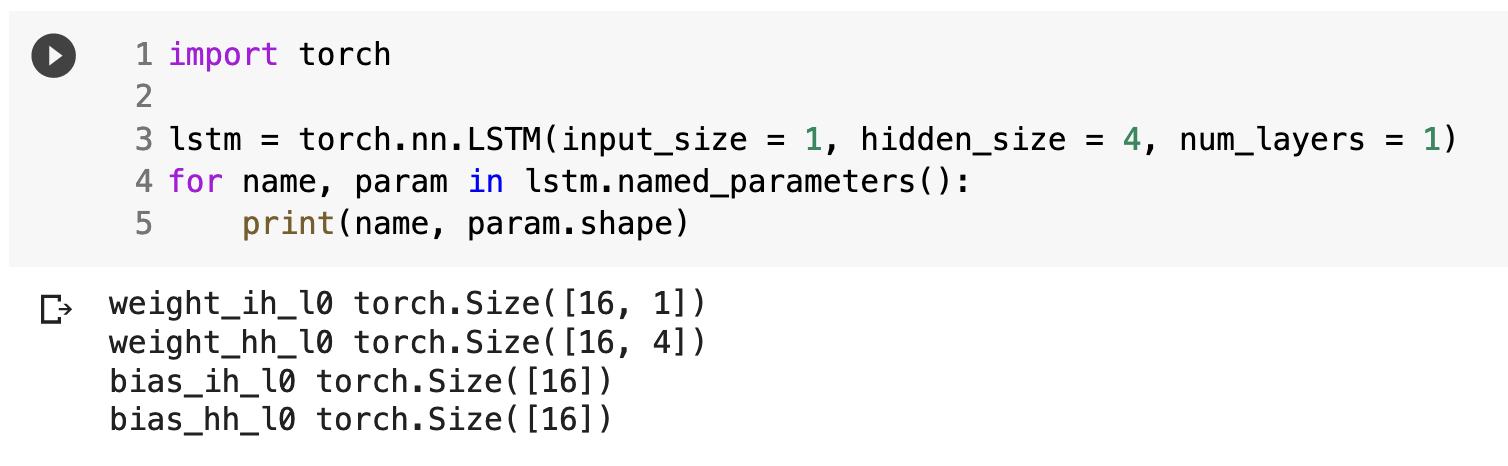 Questions:
What are weight_ih and weight_hh? Input weights and hidden weights
How to interpret the dimensions? Input, forget, cell, and output weights stacked (reference)
Which version of LSTM is this? Wikipedia version (no peephole connection)
How should you use initialization (e.g. Xavier, Kaiming)? We initialize each one of four (three if GRU) matrices separately
Performance per LSTM Component
(Greff et al. 2017: LSTM: A Search Space Odyssey)
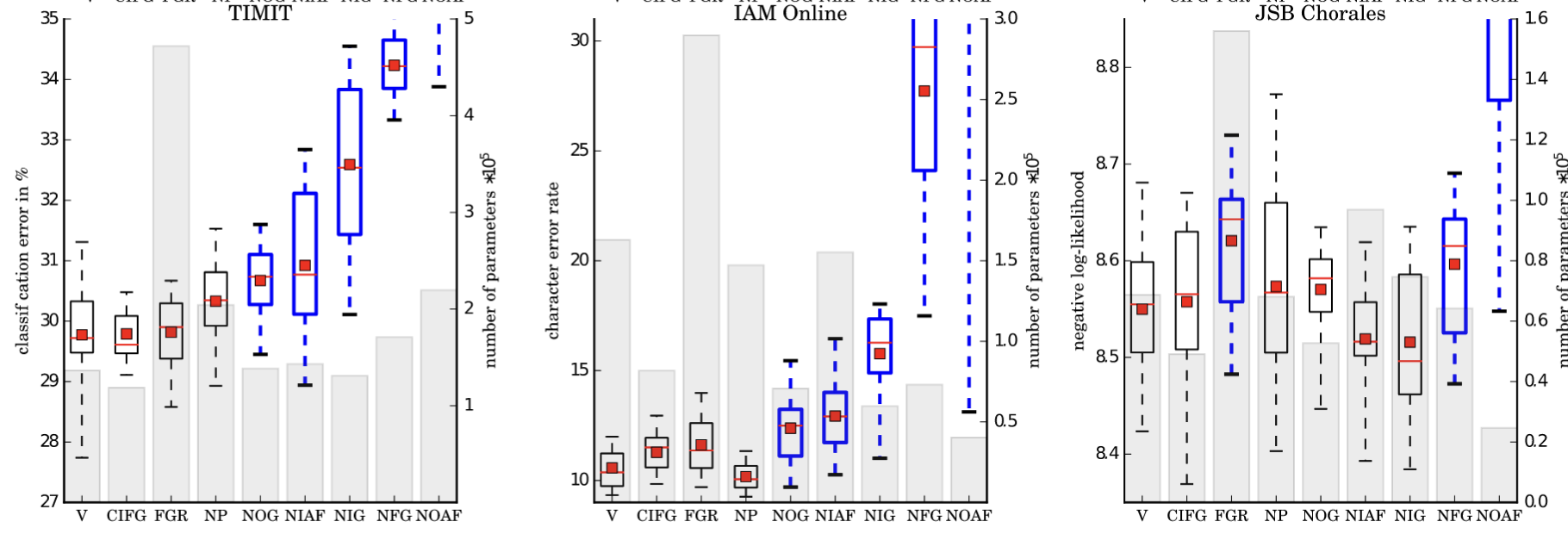 CIFG: GRU, NP: No peepholes, FGR: Full gate recurrence, NOG: No output gate, NIG: No input gate, NFG: No forget gate, NIAF: No input activation function, NOAF: No output activation function)
Performance per LSTM Component
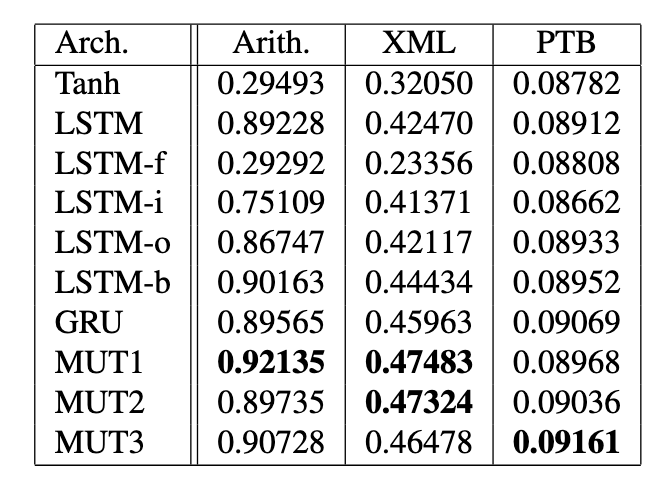 (Jozefowicz et al. 2015: An Empirical Exploration of Recurrent Network Architectures)
GRU Cell
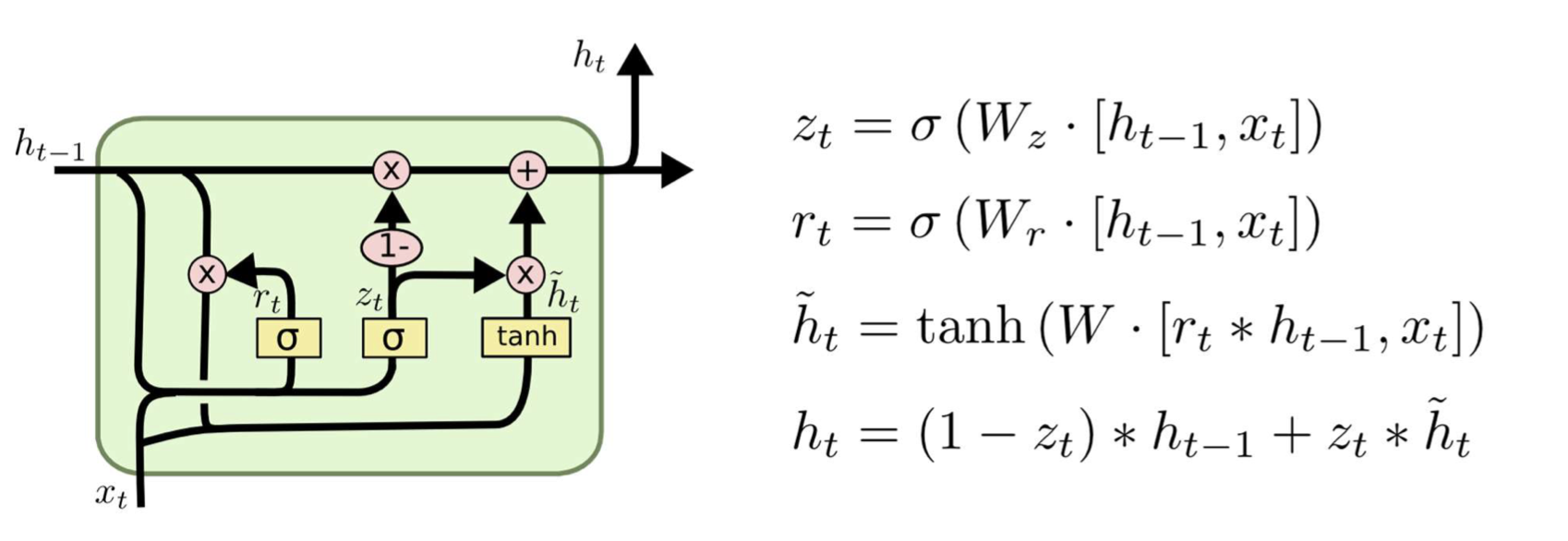 GRUs can’t count! (Weiss et al. 2018: On the Practical Computational Power of Finite Precision RNNs for Language Recognition)
Bidirectional RNN
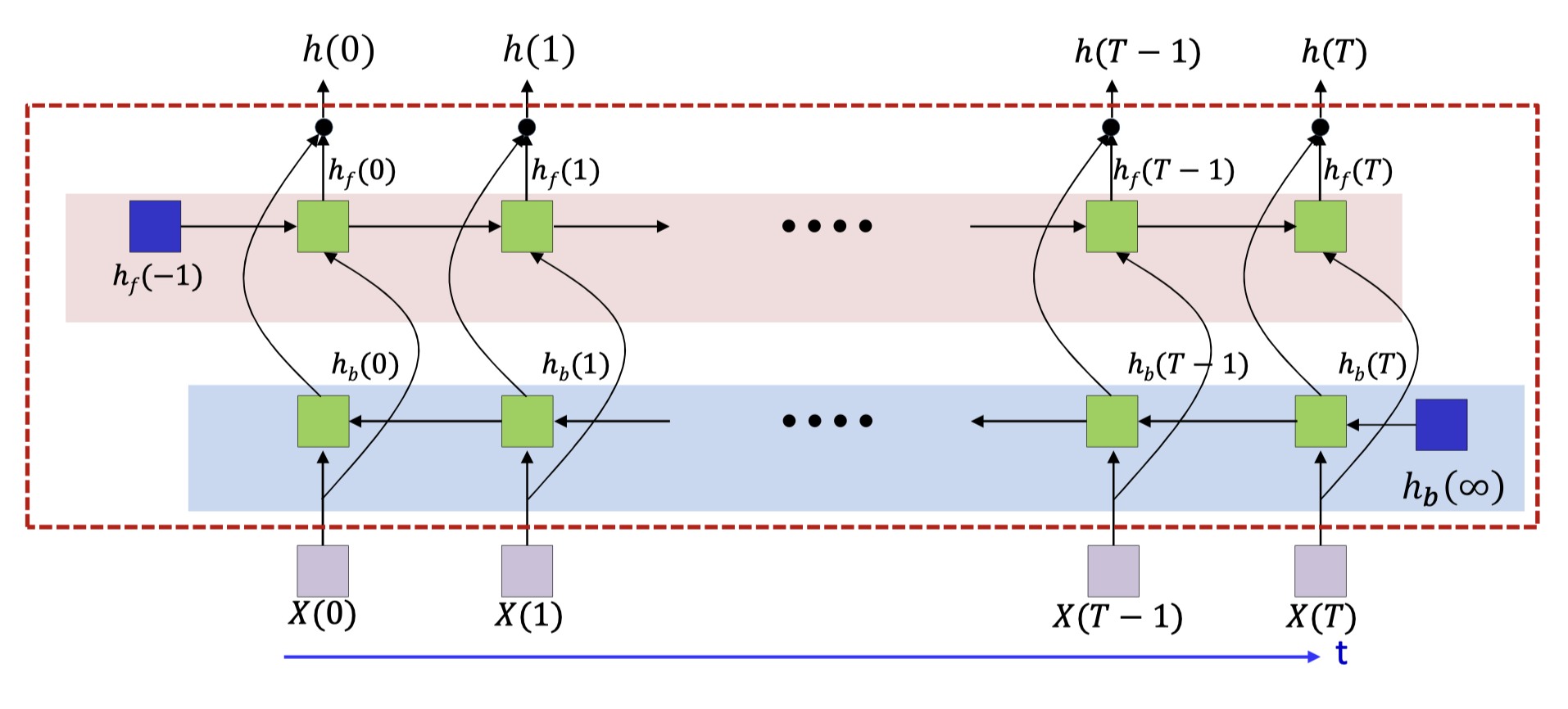 Actual Network with BRNNs:
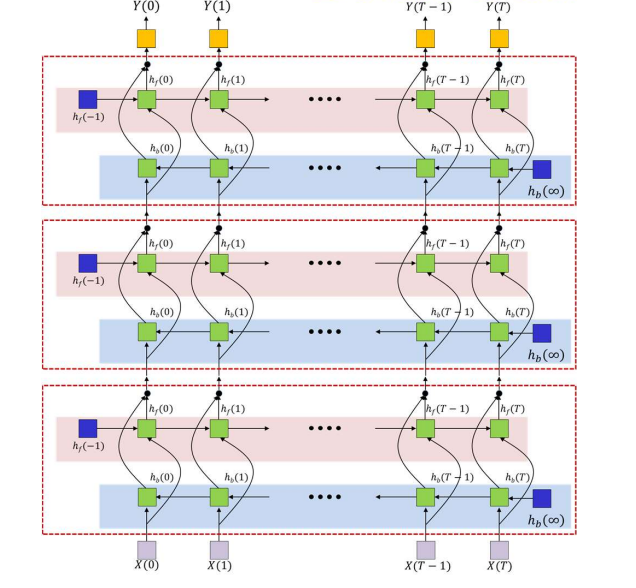 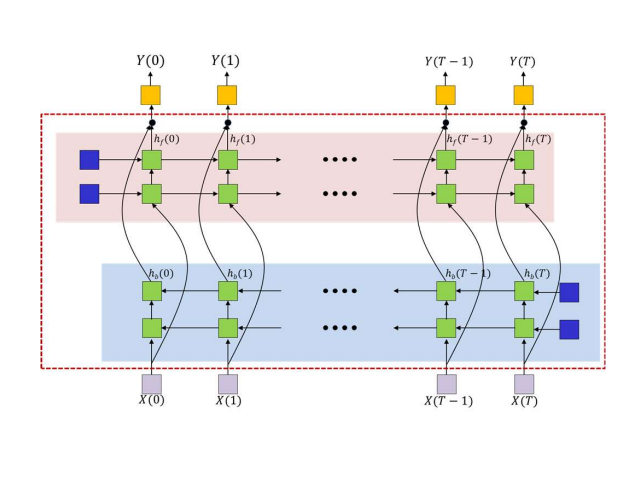